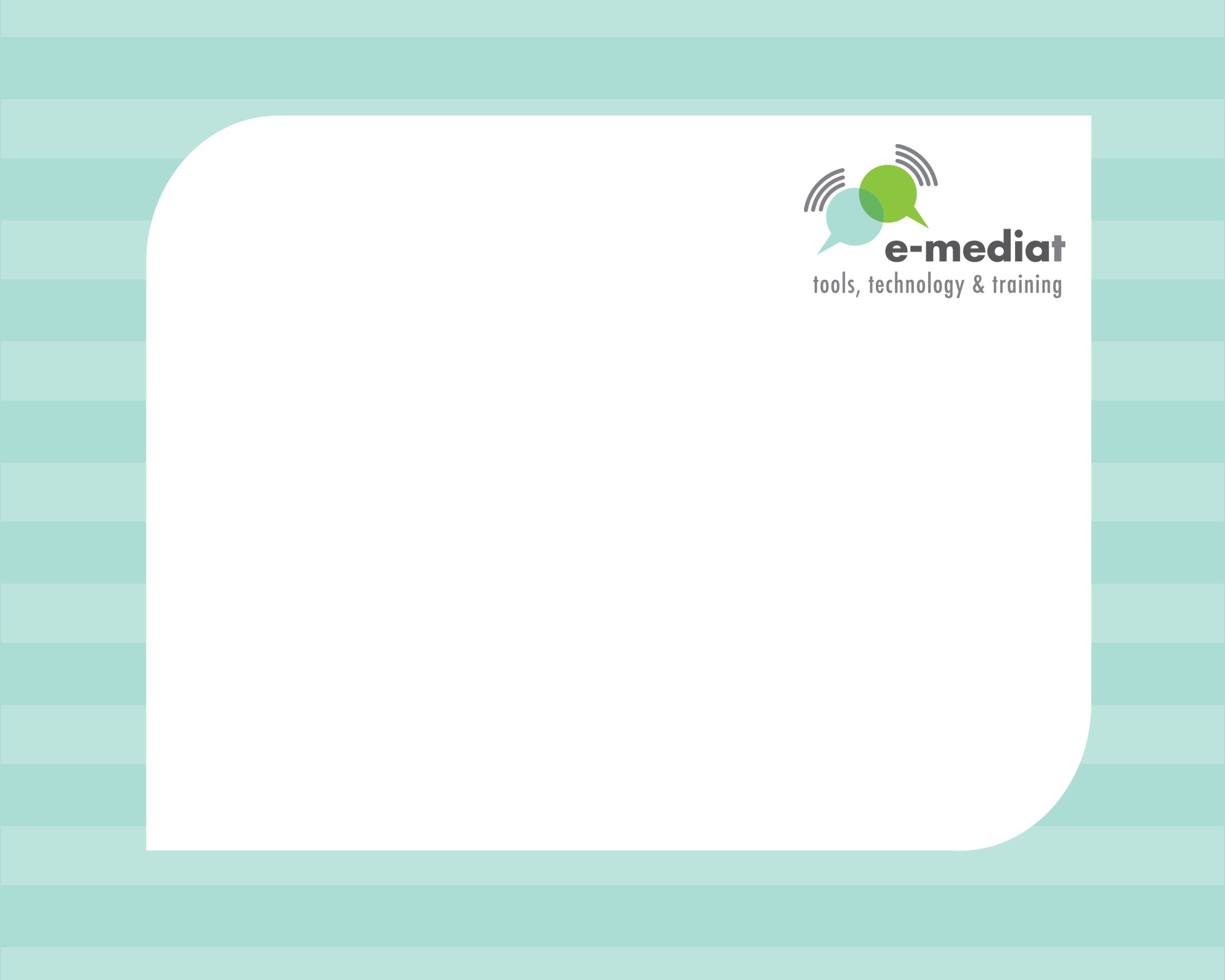 وسائل الإعلام الجديدة لشبكات المنظمات غير الحكومية
إستراتيجية تكامل المحتوى
المقدمة: بيث كانتر
برنامج إيميديات ممول من قبل مبادرة الشراكة الشرق أوسطية في وزارة خارجية الولايات المتحدة بدعم من شركة مايكروسوفت وصندوق كريغسليست الخيري ، ويشرف عليه معهد التعليم الدولي.
[Speaker Notes: يعلن معهد التعليم الدولي انه ممول من قبل مبادرة الشراكة الشرق أوسطية في وزارة الخارجية الأمريكية.

إستراتيجية تكامل المحتوى:  8:15 -  9:15 صباحا]
اليوم الثاني: إستراتيجية تكامل المحتوى، البحر الميت، الأردن
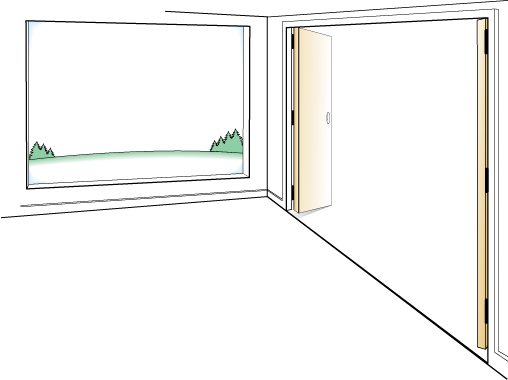 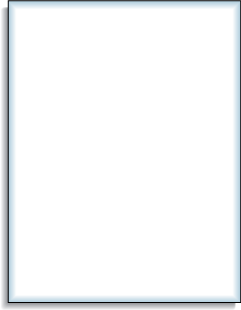 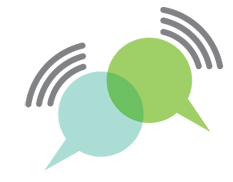 النتائج
جدول الأعمال
قم بإجراء اتصالات مع الأشخاص الذين يمكن أن يساعدوك على التقدم إلى الأمام  في  وسائل الإعلام الاجتماعية الخاصة بك.

كن على استعداد لتطبيق ما لا يقل عن واحد أو اثنين من الأمور التي تعلمتها لجعل  وسائل الإعلام الاجتماعية الخاصة بك أكثر فعالية.
مقدمة ونظرة عامة

استراتيجية تكامل المحتوى

إنشاء محتوى رائع  للمدونات

محتوى وقياس الفايسبوك

مقهى عالمي مصغر
 
إغلاق الدائرة والتأمل

الغداء والمغادرة
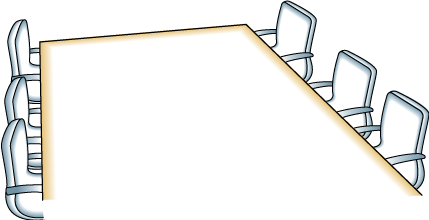 تحديد الإطار
التوازن بين التعلم بين الأقران وتبادل الخبراء
فرز وحفظ وصيانة المحتوى
طرح أسئلة، واستخدام الملاحظات الملصقة
امرح! لا تخجل!
اليوم الثاني: إستراتيجية تكامل المحتوى،فاس، المغرب
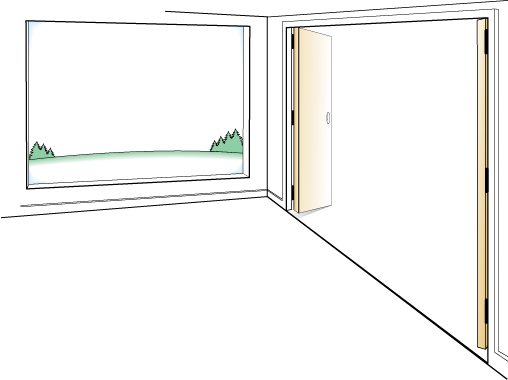 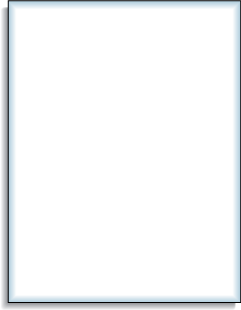 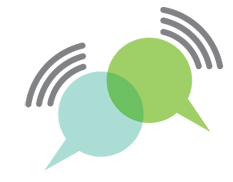 النتائج
جدول الأعمال
قم بإجراء اتصالات مع الأشخاص الذين يمكن أن يساعدوك على التقدم إلى الأمام  في  وسائل الإعلام الاجتماعية الخاصة بك.

كن على استعداد لتطبيق ما لا يقل عن واحد أو اثنين من الأمور التي تعلمتها لجعل  وسائل الإعلام الاجتماعية الخاصة بك أكثر فعالية.
مقدمة ونظرة عامة

استراتيجية تكامل المحتوى

إنشاء محتوى رائع  للمدونات

محتوى وقياس الفايسبوك

مقهى عالمي مصغر
 
إغلاق الدائرة والتأمل

الغداء والمغادرة
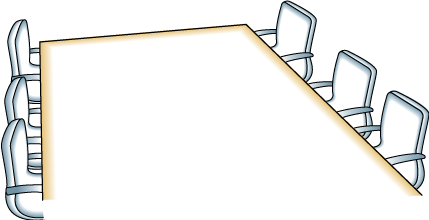 تحديد الإطار
التوازن بين التعلم بين الأقران وتبادل الخبراء
فرز وحفظ وصيانة المحتوى
طرح أسئلة، واستخدام الملاحظات الملصقة
امرح! لا تخجل!
اليوم الأول: أهداف التعلم
إتاحة الفرصة للمنظمات غير الحكومية من بلدان مختلفة للتواصل مع بعضها البعض، وحثهم على مواصلة التواصل بعد المؤتمر

فهم كيفية إنشاء وتنظيم وإعادة توظيف محتوى جذاب يتكامل عبر قنوات وسائل الإعلام الاجتماعية

نصائح محددة لمحتوى الفايسبوك  والمدونات
[Speaker Notes: هذه هي أهداف التعلم لهذا اليوم.

اليوم، سوف نتشارك في الكثير من المحتوى - حول إنشاء المحتوى.]
ما هو المحتوى؟
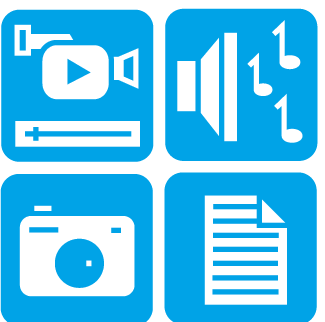 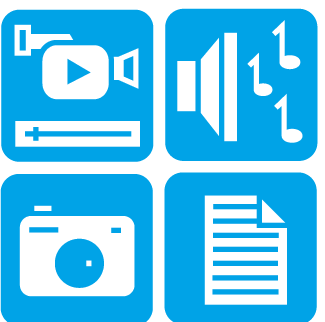 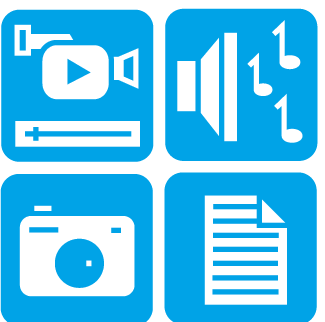 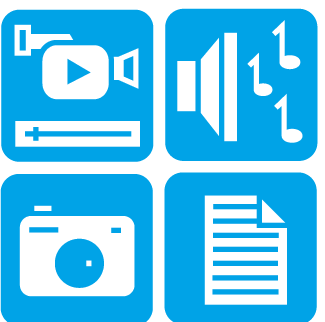 Spreadsheet  Aerobics
[Speaker Notes: http://quickhoney.com/#vector/icons/PCmag-content-icons

مصدر الصورة: كويك هني Quick Honey

المحتوى: معلومات فرزتها وحفظتها وقامت بصيانتها منظمة لا تبغي الربح من اجل مشاركتها مع جمهورها. ويشمل ذلك صفحات الويب، والنشرات الإخبارية، والمقالات الإخبارية، ورسائل البريد الإلكتروني، والفيديو، والصور الرقمية، وأوراق بيضاء، وندوات عبر الإنترنت (ويبينار) ، والملصقات، والنشرات، والتقرير السنوي، والكتيب، والموسيقى، وبودكاست، والتحديث على تويتر، وتحديثات الفايسبوك ، وموقع المدونات، والتقارير، الخ.]
إستراتيجية تكامل المحتوى
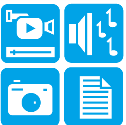 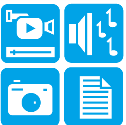 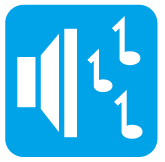 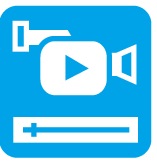 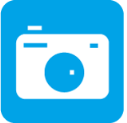 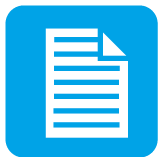 إستراتيجية تكامل المحتوى: هي عملية منسقة لتوزيع المحتويات التي تم إنشاؤها وحفظها وصيانتها من خلال قنوات مختلفة للوصول إلى جمهورك، وحثهم على الانتقال إلى العمل للوصول إلى أهدافك
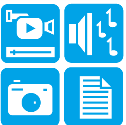 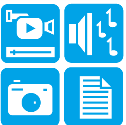 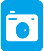 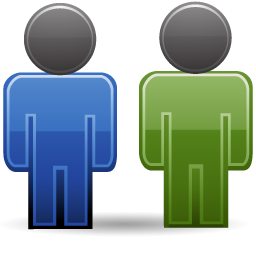 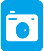 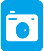 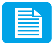 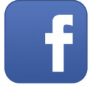 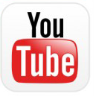 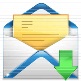 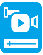 إنشاء
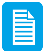 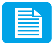 قنوات
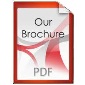 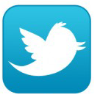 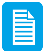 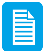 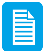 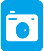 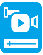 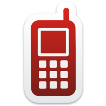 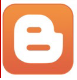 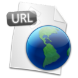 جمهور
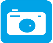 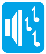 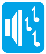 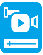 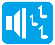 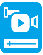 تنسيق
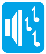 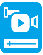 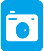 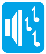 فرز وحفظ وصيانة
[Speaker Notes: http://www.contentmarketinginstitute.com/2011/09/food-pyramid-for-content-marketing/
http://www.flickr.com/photos/oberazzi/974939987/in/photostream/

       
استراتيجية المحتوى هي عملية توزيع المحتويات التي تم إنشاؤها وحفظها وصيانتها من خلال قنوات مختلفة للوصول إلى جمهورك، وحثهم على العمل للوصول إلى أهدافك.

التنسيق، والإبداع، والفرز والحفظ والصيانة.]
إستراتيجية المحتوى: 3 خطوات بسيطة
3
2
1
[Speaker Notes: إعطاء مقدمة موجزة]
إستراتيجية المحتوى: المشاركة مع زميل
بنظرك، ما هي الخطوة الأكثر تحديا؟

بنظرك، ما هي الخطوة الأقل تحديا؟
[Speaker Notes: يمكنك المزج. لا داعي لإنشاء محتوى جديد لكل قناة!]
إستراتيجية المحتوى: تنظيم
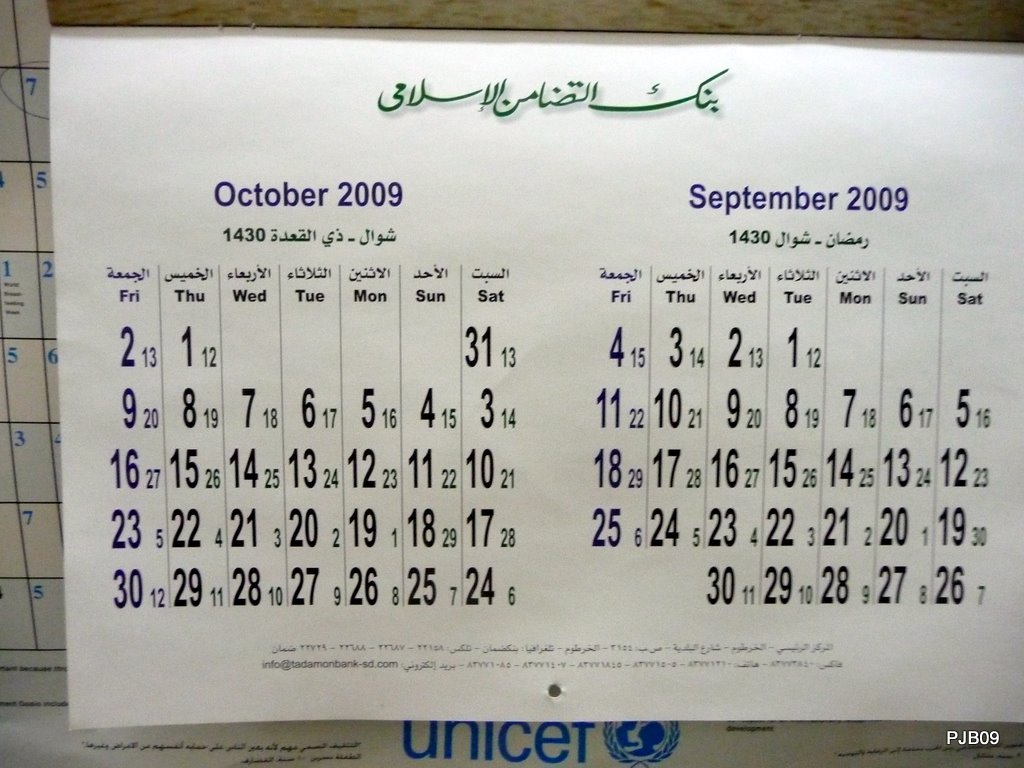 الجمهور
القناة
التردد
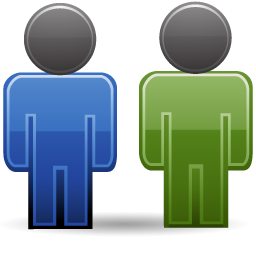 الأداة: أجندة المحرر
ماذا ستقول؟
ماذا يريد جمهورك؟
[Speaker Notes: تحتاج إلى تخطيط المحتوى الخاص بك مسبقا والأفضل على أساس شهري.
منظمات غير حكومية كثيرة تستخدم أجندة المحرر الذي هو جدول أعمال بسيط يسرد:

-التاريخ
-القناة
-التردد
-فكرة المحتوى 

يمكن إنشاء المحتوى أو فرزه وحفظه وصيانته  ولكن يجب أن يكون محفزا لجمهورك لكي يستجيب حتى تصل إلى أهدافك.

مصدر الصورة:
http://www.flickr.com/photos/peejeebee/4042966090/sizes/o/in/photostream/]
إستراتيجية المحتوى: خطة
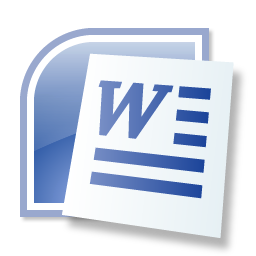 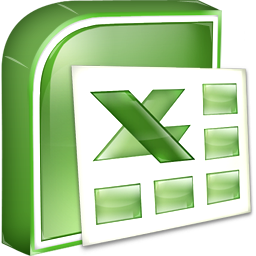 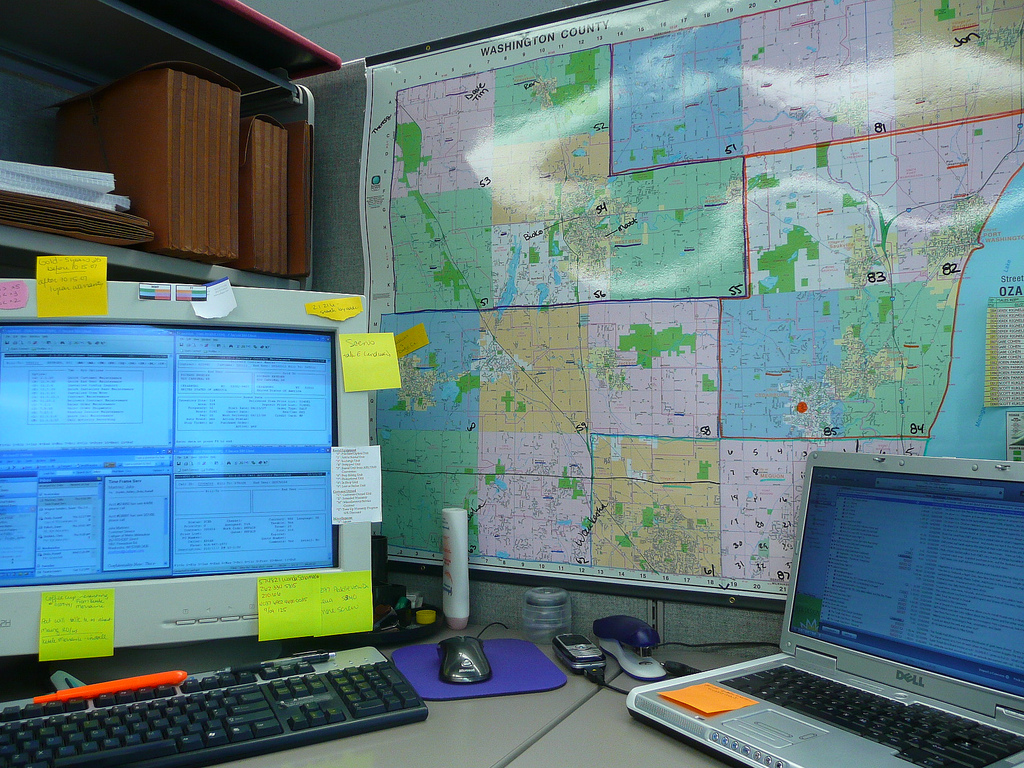 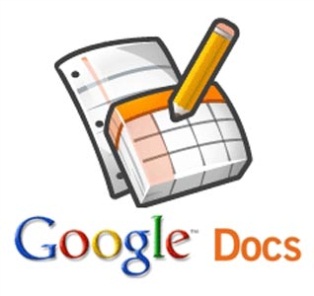 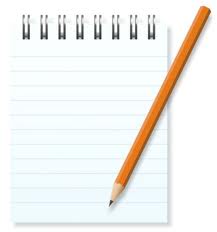 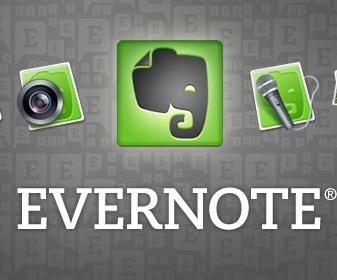 يجب أن تكون منظما!
عدد قليل من الأدوات
[Speaker Notes: http://www.flickr.com/photos/drydens/2349707107/sizes/l/in/photostream/

يجب أن تنظم أفكارك بطريقة تجعل من السهل فرزها وحفظها وصيانتها أو إنشاء محتوى]
إستراتيجية المحتوى: تنظيم
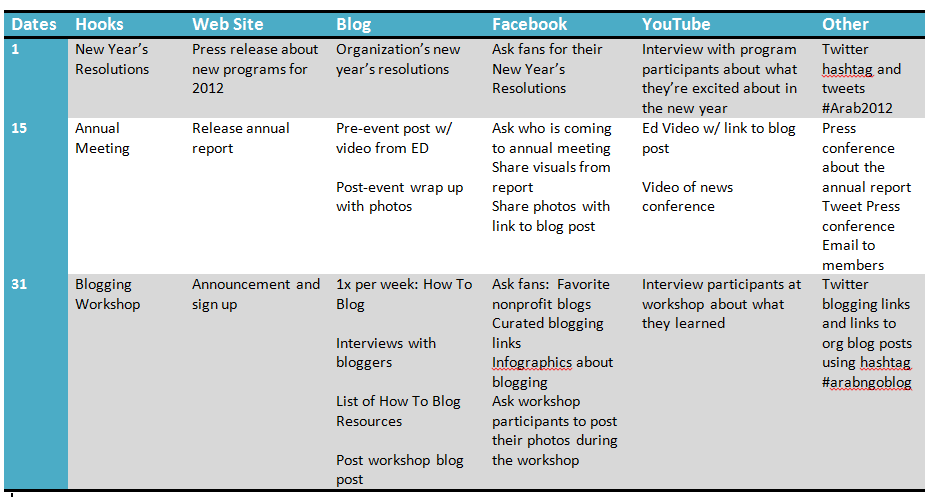 [Speaker Notes: هذا مثال بسيط لما يمكن أن تبدو عليه أجندة المحرر. يمكنك استخدام جداول البيانات، أو وثيقة "ورد" (word document)، أو الاحتفاظ بها على الانترنت بحيث يمكن للعديد من الناس المساعدة.

السر وراء أجندة المحرر هي الطريقة التي تسمح للناشر إنشاء المحتوى الذي هو في تناغم مع توقعات القراء، وما يحدث في حياتهم الخاصة، وبالتالي في الإطار الصحيح لما يريدون أن يسمعوه.

تحتاج إلى تخطيط المحتوى الخاص بك. من الناحية المثالية، الأفضل أن يخطط المحتوى على أساس شهري.
منظمات غير حكومية كثيرة تستخدم أجندة المحرر الذي هو جدول بسيط يسرد:

-التاريخ
-القناة
-التردد
-فكرة المحتوى

يمكن فرز وحفظ وصيانة المحتوى أو إنشاؤه، ولكن يجب أن يكون كما يريده جمهورك للوصول إلى أهدافك.

يمكنك تعديل الجدول - لأنه يرتكز على أيام العطل في الولايات المتحدة الأميركية.
https://docs.google.com/spreadsheet/ccc?key=0AjOK16EGb79NdHYtcFhqODhUT1A0UTl0bUZDaWM2eWc&hl=en_US#gid=0]
إستراتيجية المحتوى: إنشاء
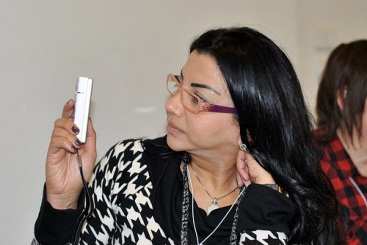 قم بفرز وحفظ وصيانة وإنشاء محتوى  خاص بك!
[Speaker Notes: الخطوة التالية هي إنشاء المحتوى الخاص بك:

صور أشرطة الفيديو
التقط الصور
اكتب مدونات
اكتب مقالات
اكتب بيانات صحفية
قم بإجراء مقابلات
ابحث عن محتوى لفرزه وحفظه وصيانته
قم بإنشاء قائمة من الروابط]
إستراتيجية المحتوى: أفكار للموضوع
ملامح
أخبار
إبراز المواضيع الهامة
مراجعات
قصص
دراسة حالات
أخبار عاجلة
أخبار منظمات غير الحكومية 
بيانات
تقارير
رأي
كيفية
نصائح
دروس
قوائم
مصادر
أفكار
مقابلات
رأي
[Speaker Notes: من المهم التفكير في المحتوى الخاص بك من حيث ما يمكن أن تخططه للمستقبل وما تحتاجه لتكون جاهزا عندما يكون هناك خبر عاجل ..

الأخبار العاجلة – يجب أن تنشر في خلال مهلة قصيرة - ولكن ليس من الضروري أن تكون أول من ينشرها. فالجودة تأتي في المقام الأول. هذه تقنية تدعى "اصطياد الأخبار".

اصطياد الأخبار هو حمل ثقيل بالنسبة للأخبار التي يجب أن تذاع في أوقات محددة أو كما يشير ميرمان Meerman  "الفقرة الثانية عند قراءة الخبر" ويتم ذلك من خلال إنشاء محتوى أصلي يستفيد من الأحداث التي تحصل على اهتمام وسائل الإعلام في الوقت المناسب، ويقدم رأي منظمتك أو تتقاسم الموضوع مع جمهورك، بما في ذلك الصحفيين.

في الوقت المناسب - عطلات، برامج، أحداث، معالم عادية "مثل أيام الجمعة على الفايسبوك " –كل ذلك يجب أن يكون في أجندة المحرر الخاصة بك. 

في أي وقت - هذه محتويات لها علاقة بمهمة منظمتك، يمكن أن تكون حول منظمتك أو حول موضوعك - ولكنها ترتبط بحدث معين. يمكنك إنشاء هذا خلال أوقات الفراغ أو تقوم بإنشائها ووضعها بالتصرف وتكون متاحة وجاهزة للمشاركة في المحتوى الخاص بك.

حملات - محتوى يستعمل لدعم حملة تنظيمية معينة.]
إستراتيجية المحتوى: تنسيق
استراتيجية المحتوى: احصل على أفكار من الآخرين
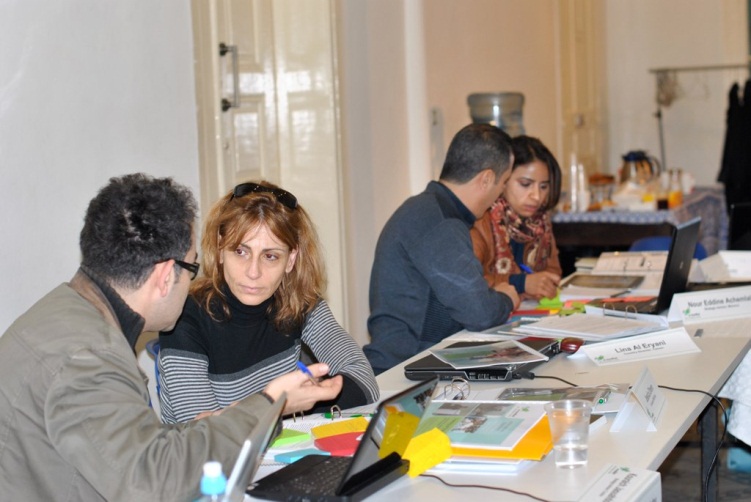 [Speaker Notes: احصل على أفكار ومدخلات من آخرين، لست مضطرا للقيام بذلك وحدك!]
إستراتيجية المحتوى: إعادة توظيفها
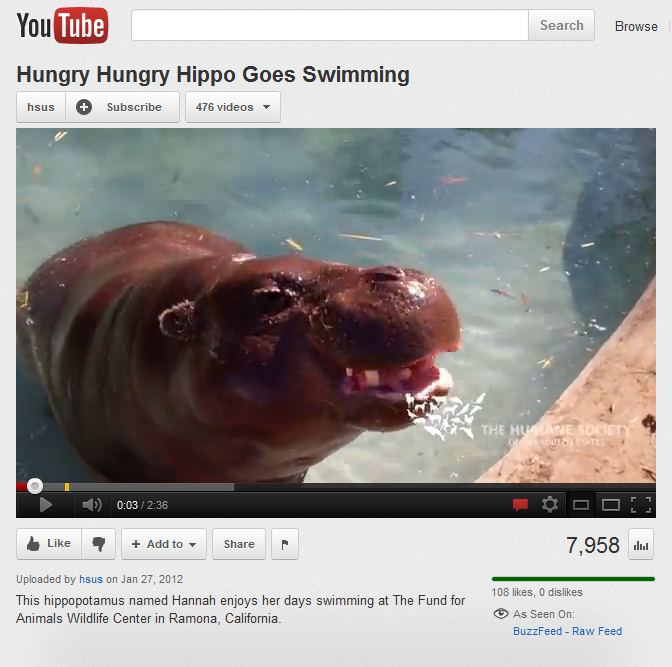 [Speaker Notes: يمكنك مزج المحتوى. لست مضطرا لإنشاء محتوى جديد لكل قناة!]
إستراتيجية المحتوى: إعادة توظيفها
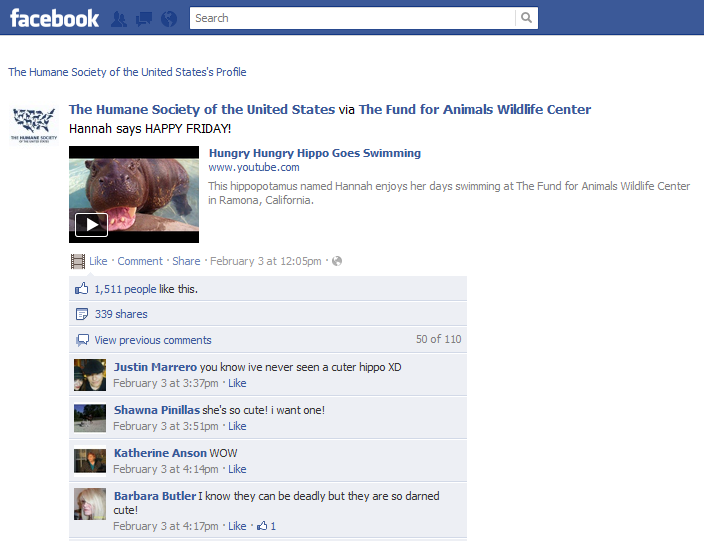 [Speaker Notes: يمكنك مزج المحتوى. لست مضطرا لإنشاء محتوى جديد لكل قناة!]
إستراتيجية المحتوى: قم بخلطها ومن ثم إعادة مزجها
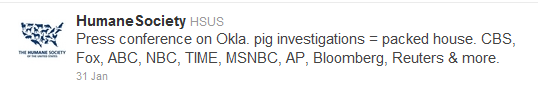 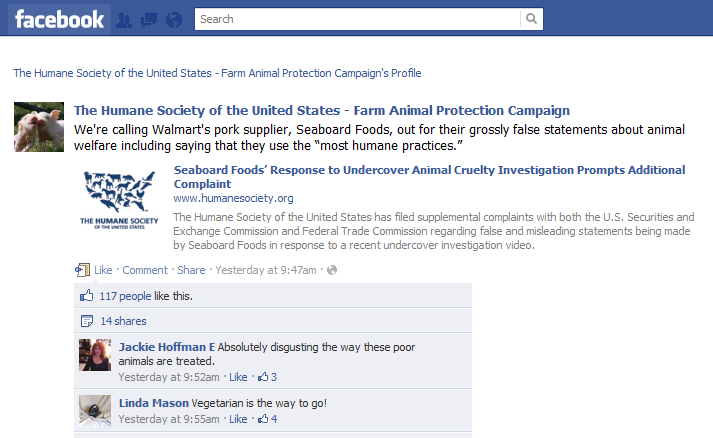 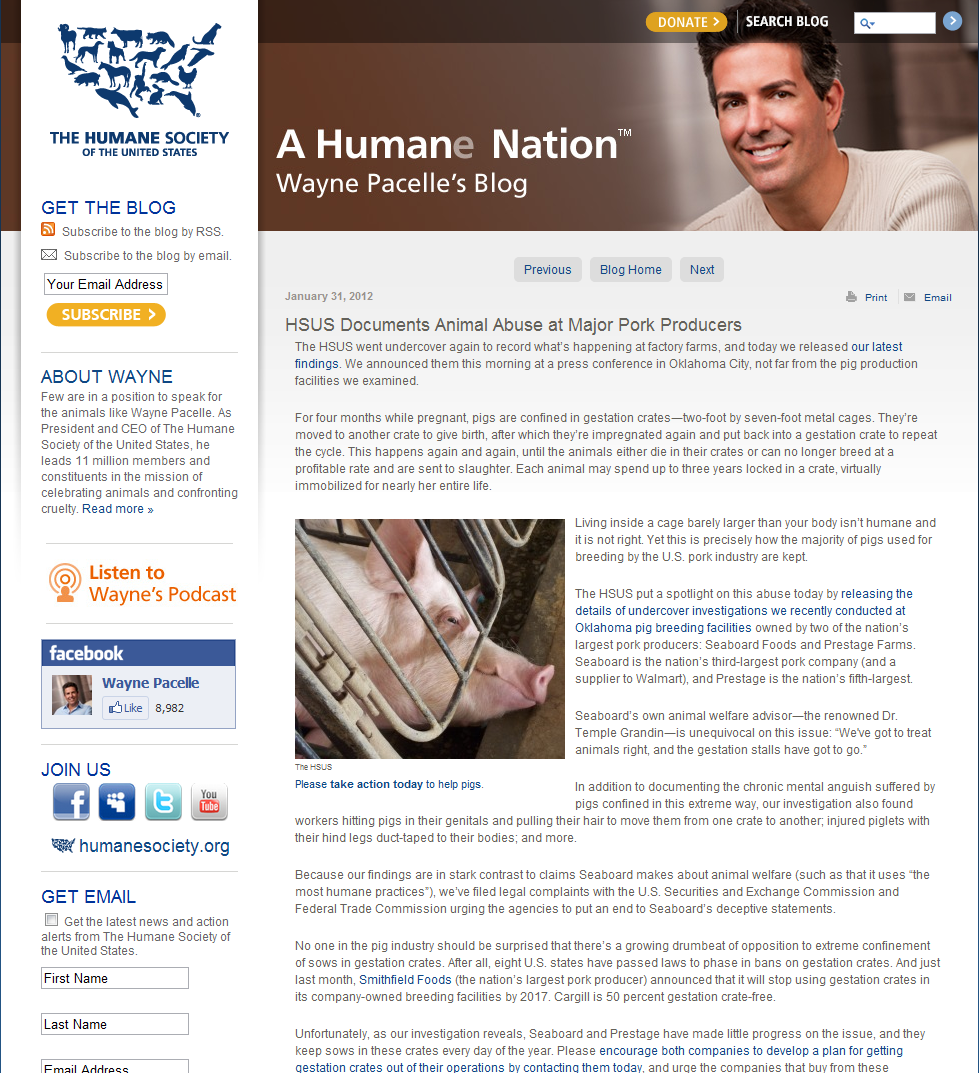 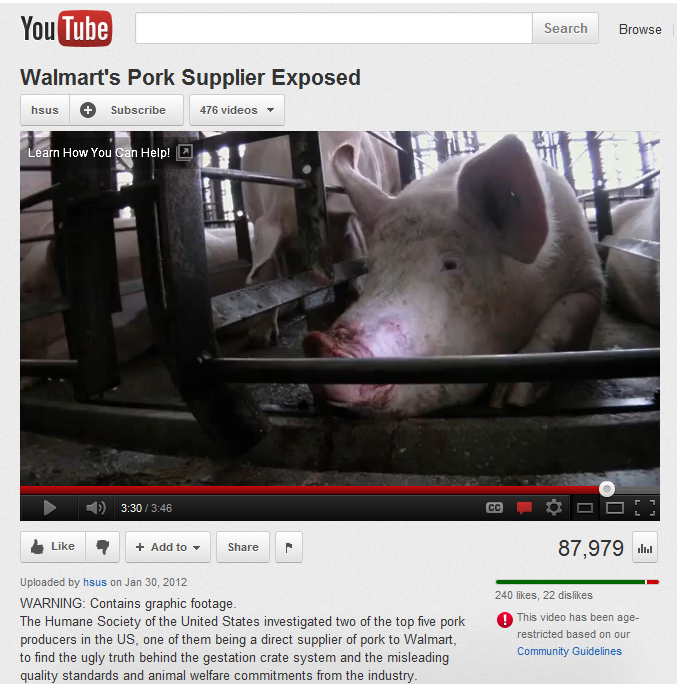 [Speaker Notes: يمكنك مزج المحتوى. لست مضطرا لإنشاء محتوى جديد لكل قناة!]
إستراتيجية المحتوى: الجودة والجودة والجودة
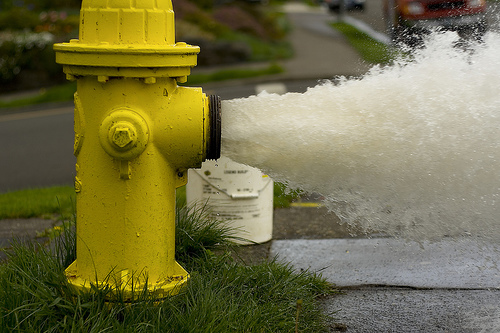 الكمية والسرعة لا تهم .....
[Speaker Notes: يمكنك مزج المحتوى. لست مضطرا لإنشاء محتوى جديد لكل قناة!]
إستراتيجية المحتوى: التناسق
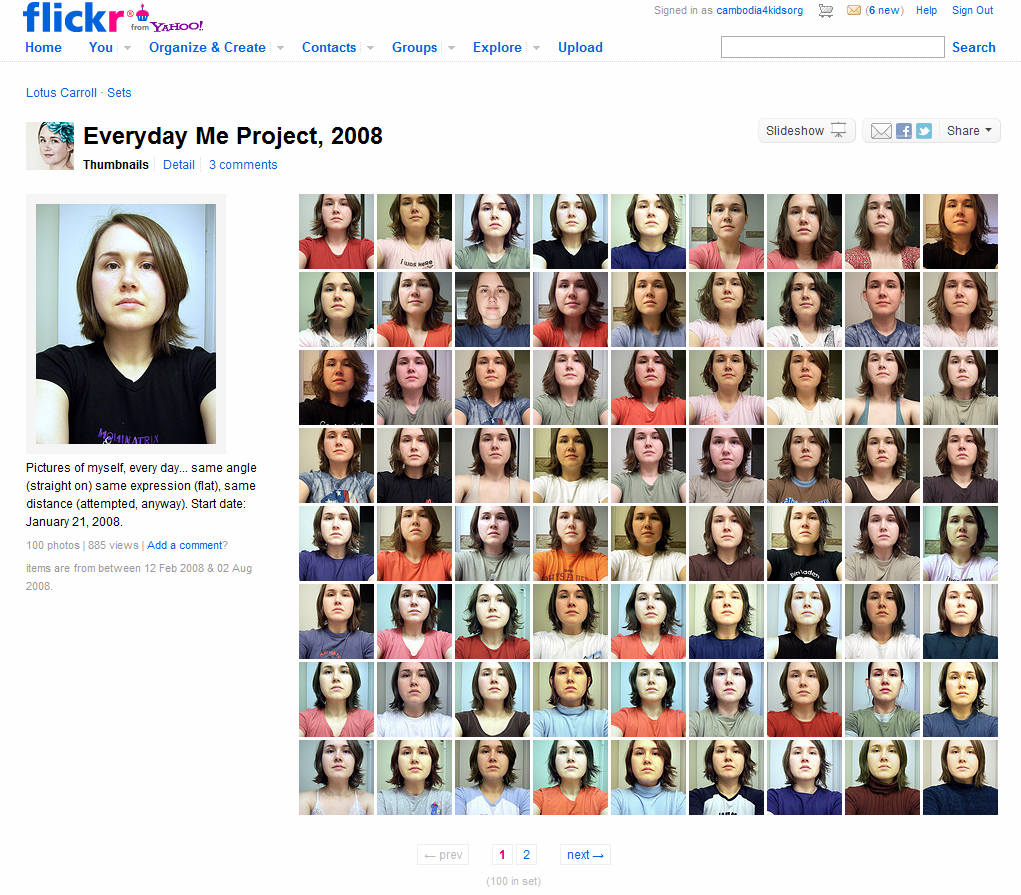 [Speaker Notes: http://www.flickr.com/photos/thelotuscarroll/sets/72157603809711727/with/2339070093/


كن متسقا- لا تشارك بباقة من المحتوى في يوم واحد أو في أسبوع واحد ومن ثم تتوقف لعدة أسابيع.]
تمرين لمجموعة صغيرة:
أجندة المحرر لشهر نيسان، 2012
1. تبحث كل طاولة مجال تركيز مختلف - اجلس على طاولة يطابق مجال تركيزها مجال التركيز الخاص بالمنظمة غير الحكومية الخاصة بك.
2. استخدم قالب جدول التحرير لتبادل الأفكار الخاصة بالمحتوى
3. الخطوة الأولى هي تحديد أيام العطل في نيسان، 2012
4. شارك في الحملات،  والأحداث، وغيرها من الأنشطة التي قامت منظمتك بالتخطيط لها لشهر نيسان، 2012
5. قم بطرح بعض الأفكار لمحتوى الموقع الالكتروني ، والمدونة، والفايسبوك  واليوتيوب، والمرئيات، وغيرها من القنوات
مجالات التركيز:

• قضايا المرأة               • المجتمع المدني
• الشباب                     • المشاركة المدنية
• الحد من الفقر              • جميع الأمور الأخرى
تأمل: فكر واكتب
اذكر خطوة واحدة يمكنك القيام بها لبدء استخدام أجندة المحرر لمساعدتك على تنظيم إستراتيجية المحتوى الخاصة بك؟

اذكر فكرة واحدة عن المحتوى يمكن أن تنفذها عندما تصل إلى وطنك؟
[Speaker Notes: مجالات التركيز:

الشباب
قضايا المرأة
التعليم
الحد من الفقر
المجتمع المدني
جميع الأمور الأخرى

مصادر إضافية على الإنترنت (هذه المصادر مكتوبة باللغة الانجليزية ولكن يمكنك استخدام ترجمة غوغل)]
المصادر
جدول يمكنك تعديله – الجدول معد على أساس العطل في الولايات المتحدة الأميركية:

https://docs.google.com/spreadsheet/ccc?key=0AjOK16EGb79NdHYtcFhqODhUT1A0UTl0bUZDaWM2eWc&hl=en_US#gid=0